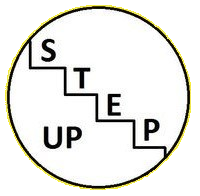 Group 8
Step Up
Paula Murphy
Tadhg Brennan 
Craig Kennedy 
Varun Soni	
Jonathan Douglas - Smith
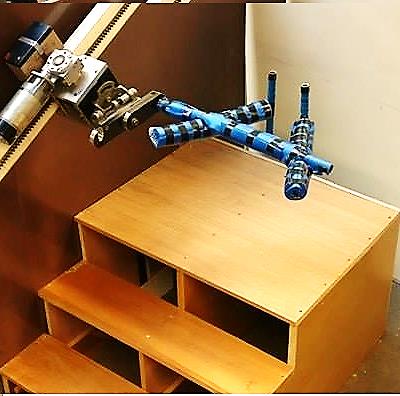 Moving forward one step at a time
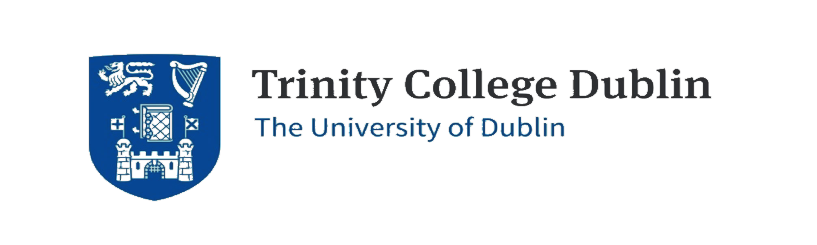 3B8 Universal Innovative Design
School of Mechanical and Manufacturing Engineering
Needfinding Activities
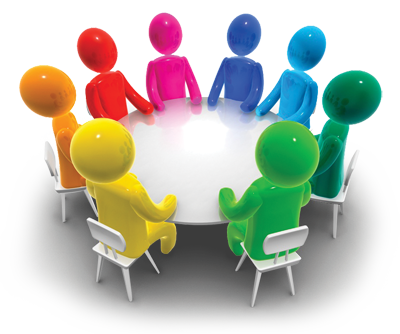 Stakeholders:
Brainstormed as a group to come up with potential stakeholders 
Approached the potential stakeholders and explained the project to them to see if they would be willing to take part.
Prepared survey questions and interviewed stakeholders.
Observed our elderly stakeholders engage in day to day activities.
Focus Group:
 We emailed relevant organizations, explaining our project to them and asking them if it was possible to set up a focus group. Friends of the Elderly allowed us to do this.
Online Research:
After working with our stakeholders and focus group we started doing online research.
We looked at the problems that were mentioned in our meetings and studied several literary reviews on them.
We observed the statistics on the problems to see how common they actually were.
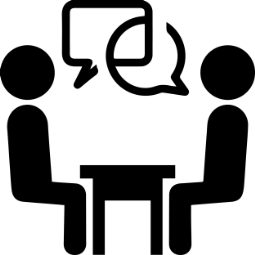 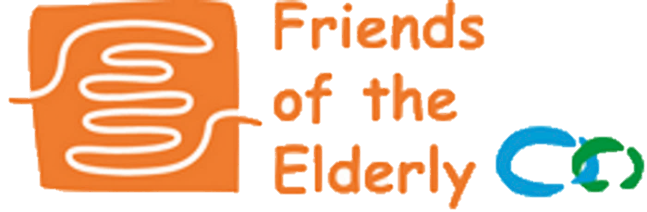 Problem Area
The main problem area identified was falling on the stairs due to:
Rushing
Improper foot placement
Falling out of rhythm
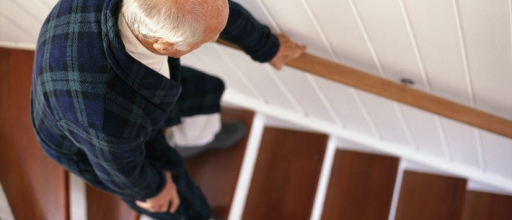 Current solutions were described as:
Bulky, slow and requiring no muscular input
or
Relied too the user’s upper body strength, whist providing little support
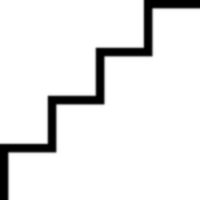 Mission Statement:
" to create a device to prevent an elderly person from falling on the stairs in a simple, dignified and secure manner while still promoting physical activity"
Design Process
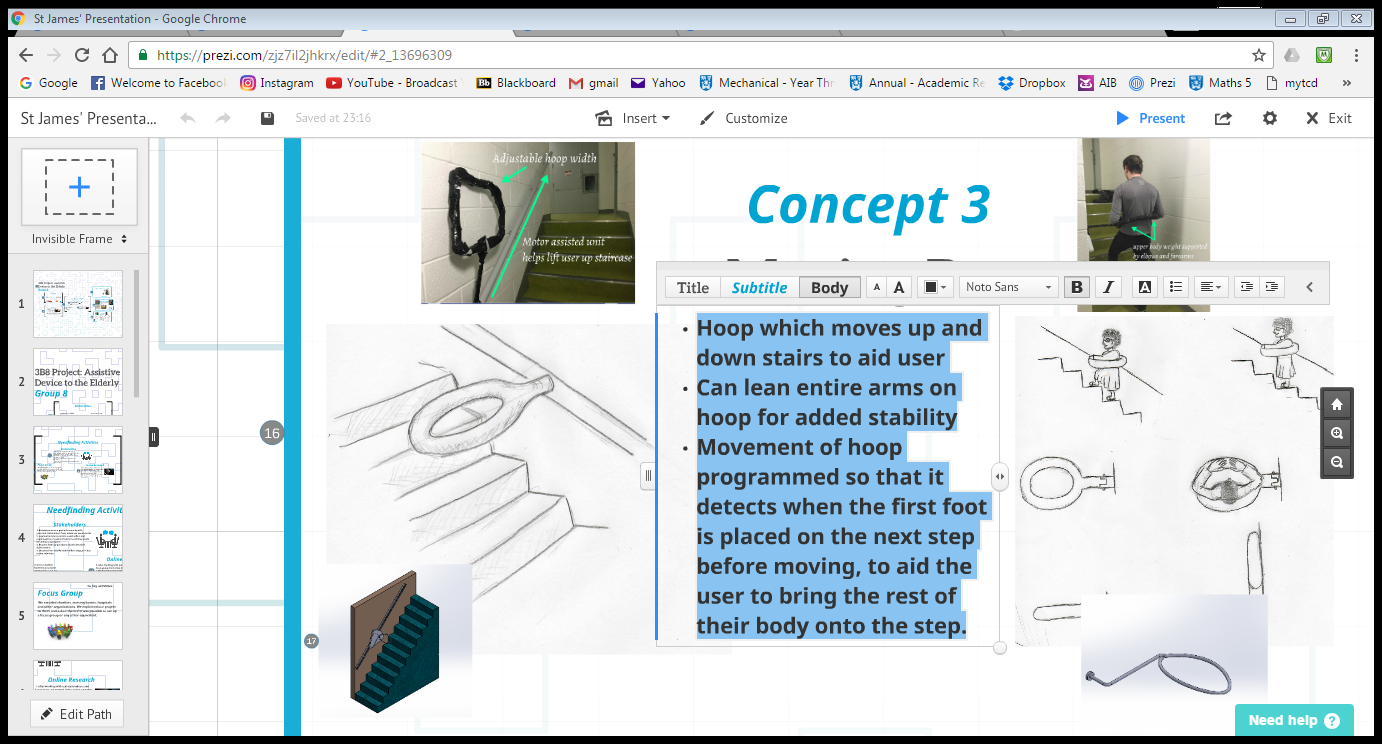 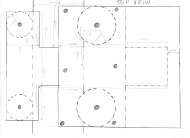 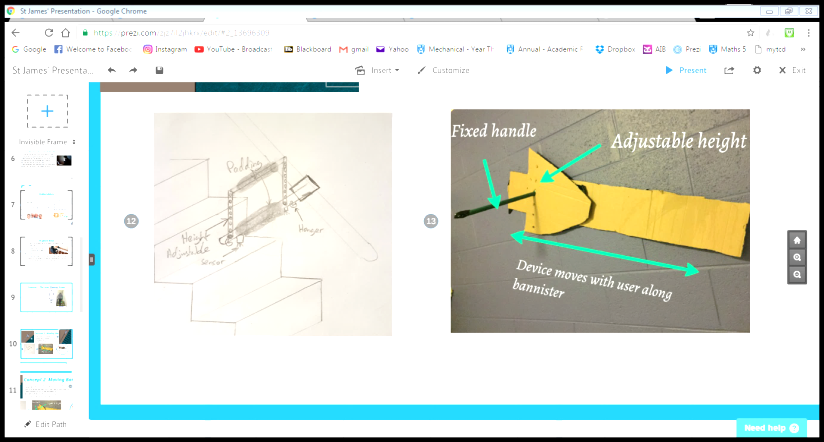 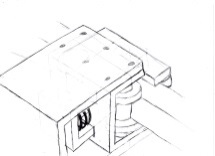 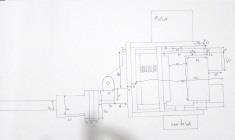 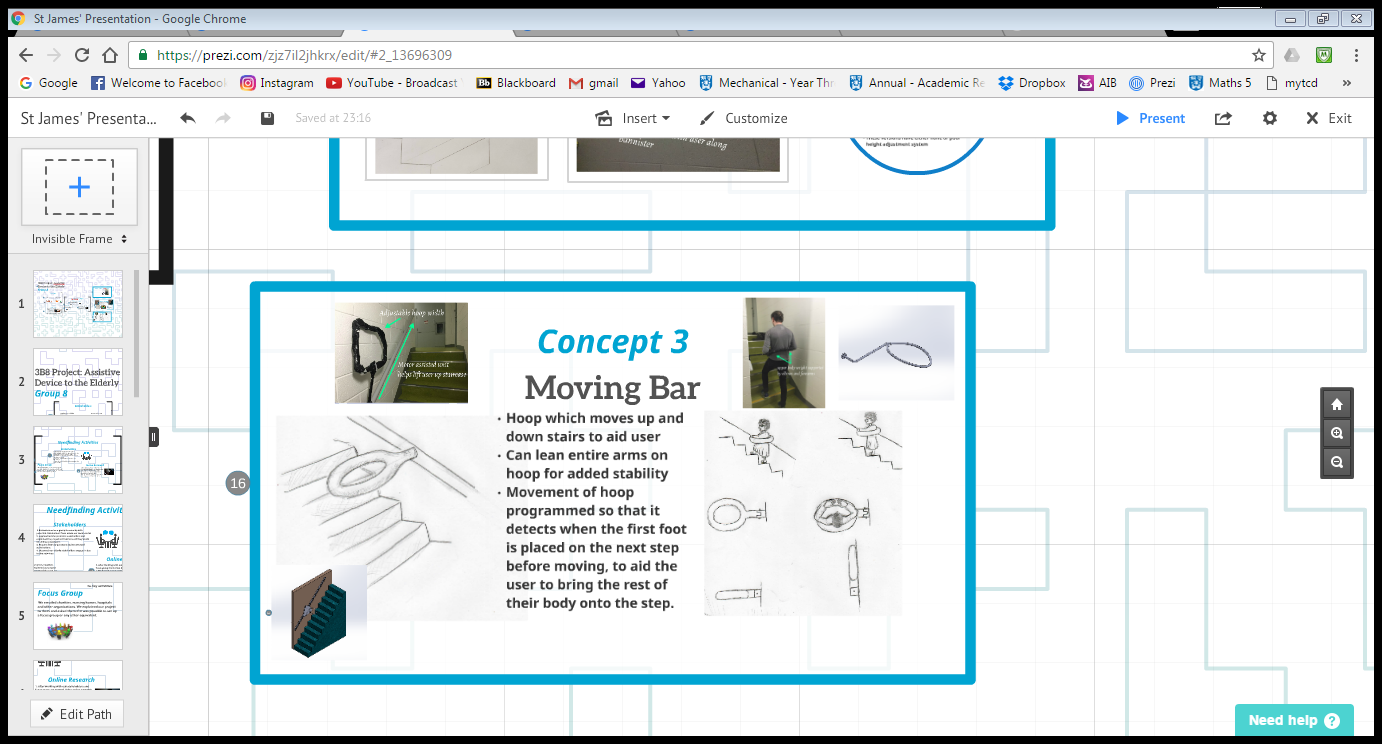 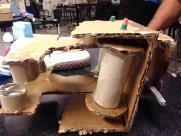 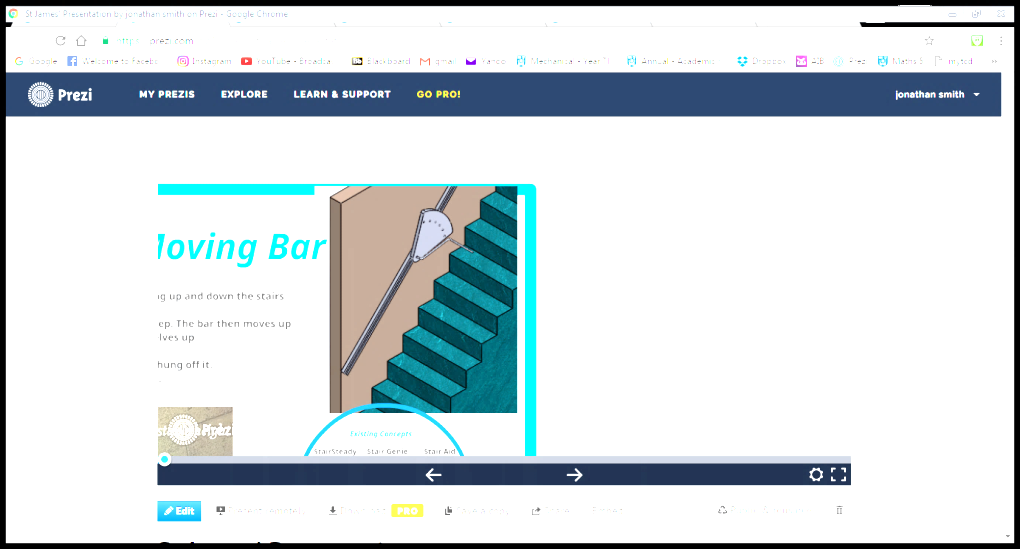 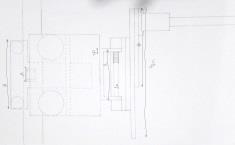 Original Concepts
Concept development
Working Drawings
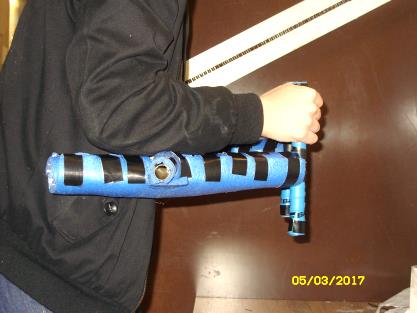 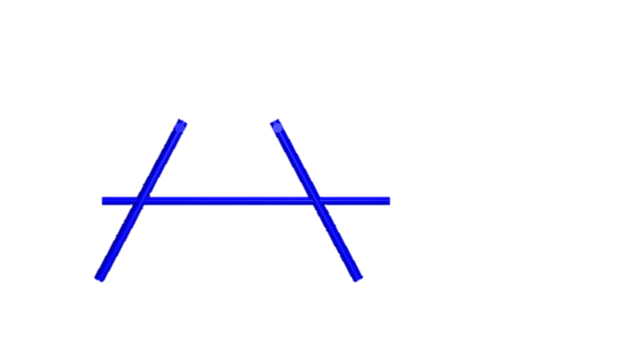 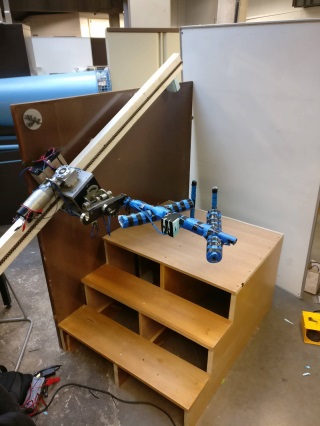 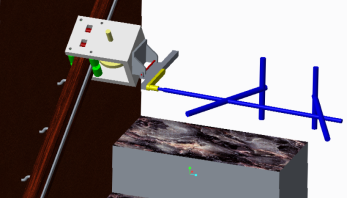 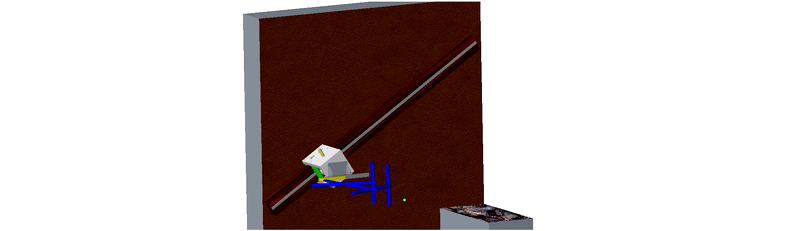 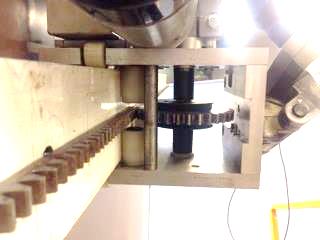 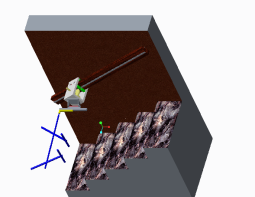 Final Product
CAD Development
Bar Design
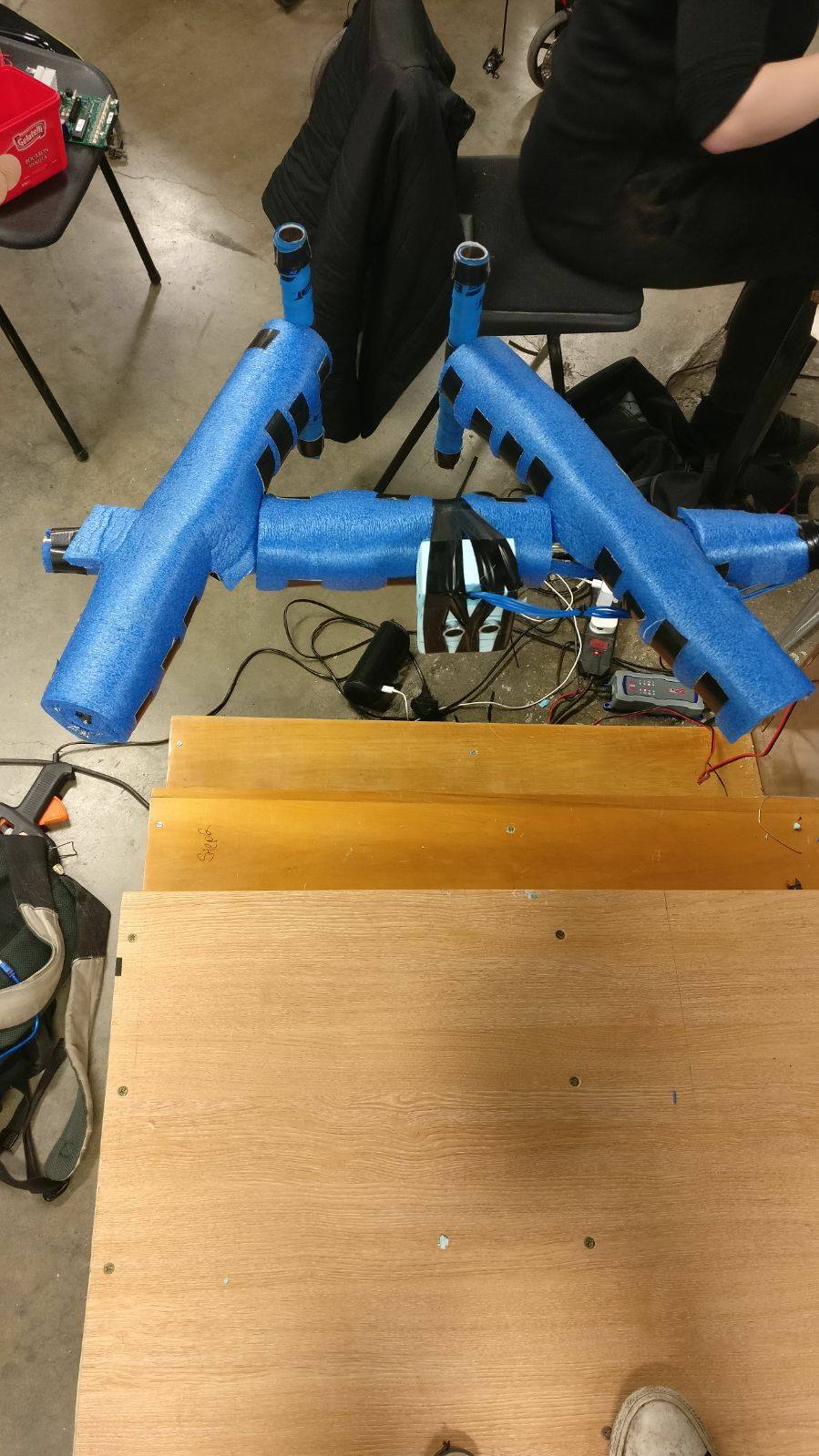 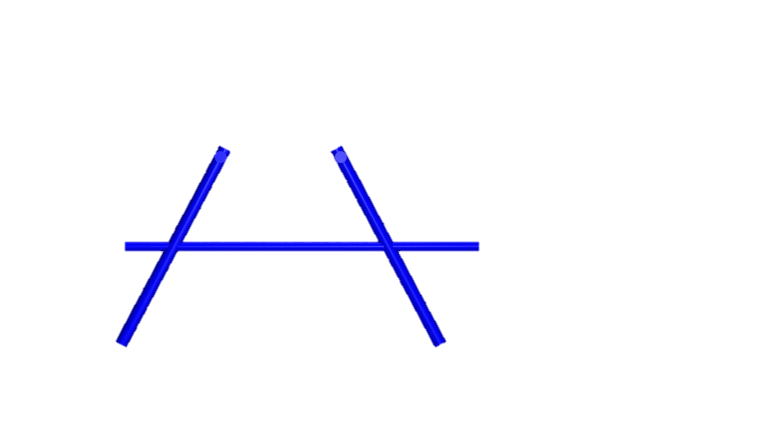 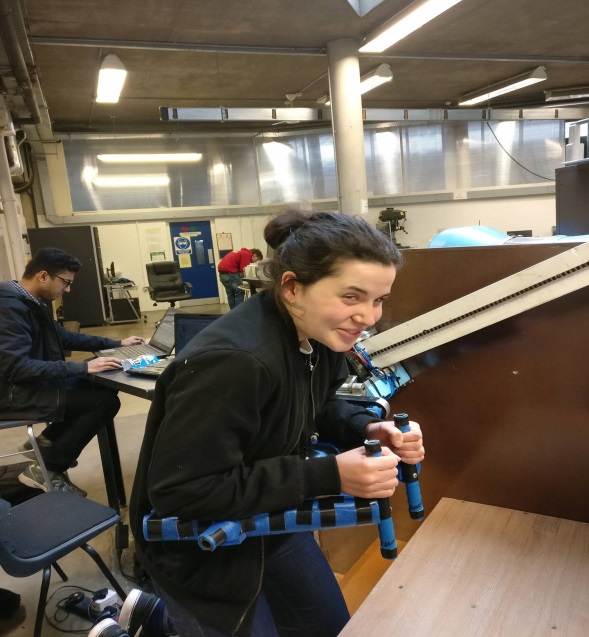 User can lean on entire forearm
Relives stress from user’s grip
Natural holding position
Padded for comfort and cushioning
Folding Mechanism
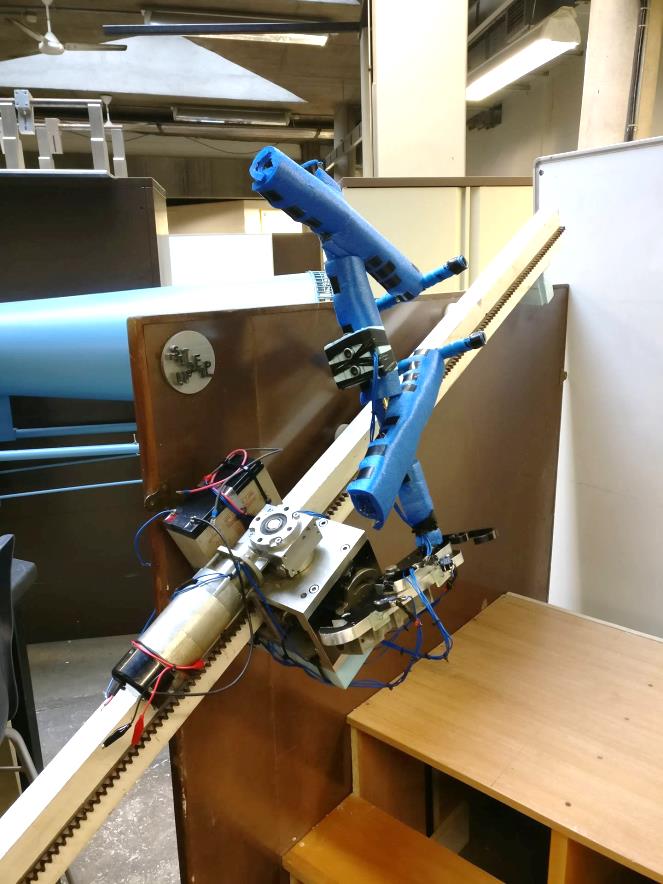 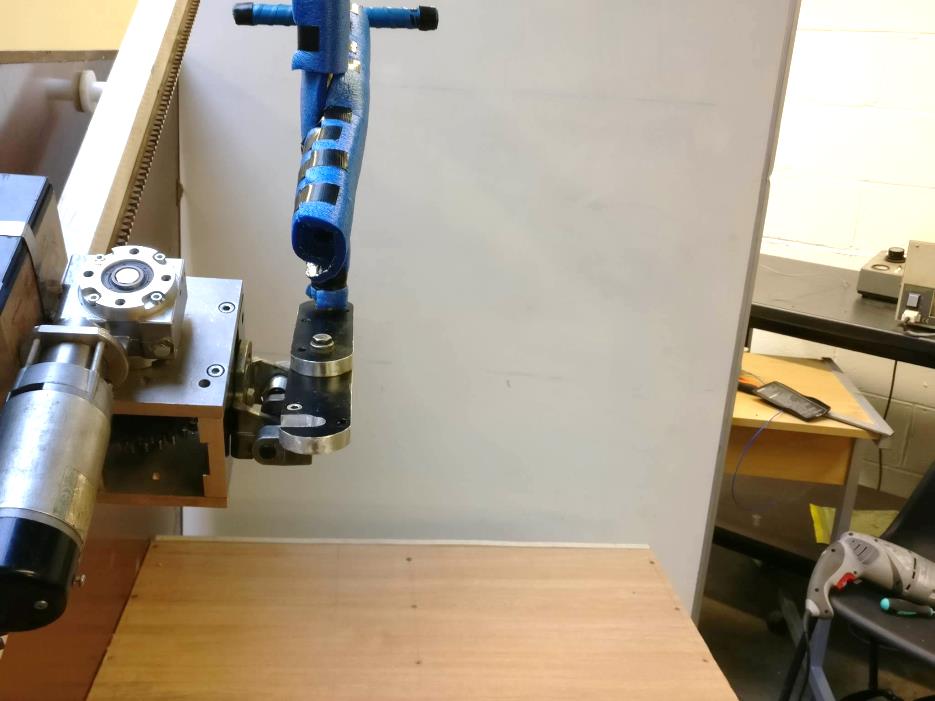 Can be folded away when not in use
Allows easy access to and from stairs
Spring loaded  for easy lifting, weightless feel
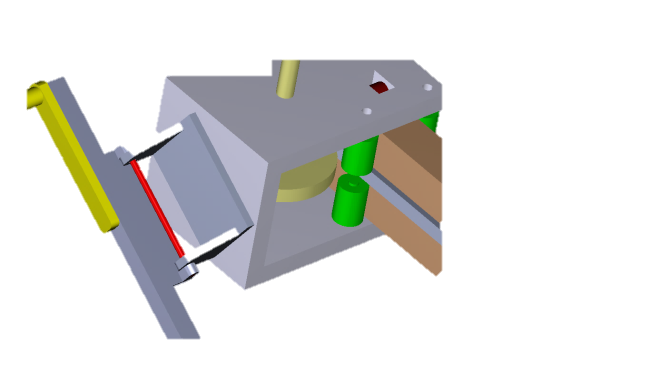 Height Adjustment
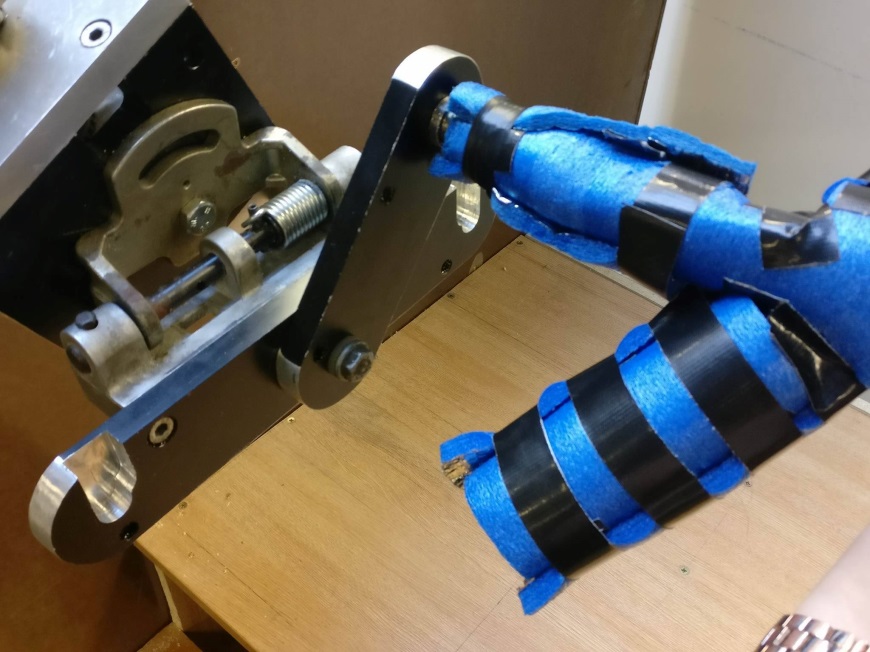 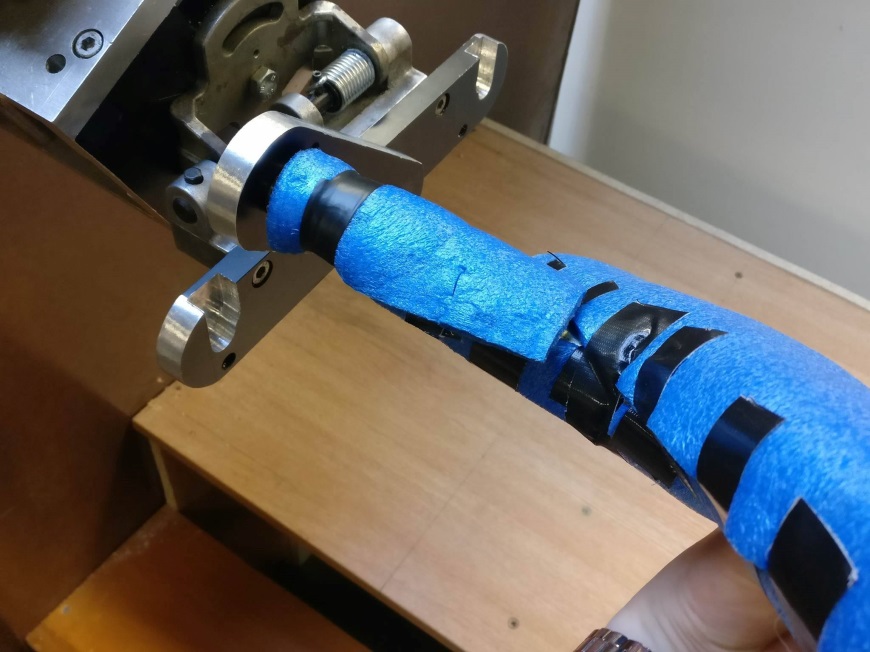 Flipping horizontally inverts bar for going up and down stairs

When flipped, the supporting bar adjusts for height by moving along the rail until it is the correct distance from the user

This avoids the user feeling ‘stooped’ when going downstairs
Circuit Design
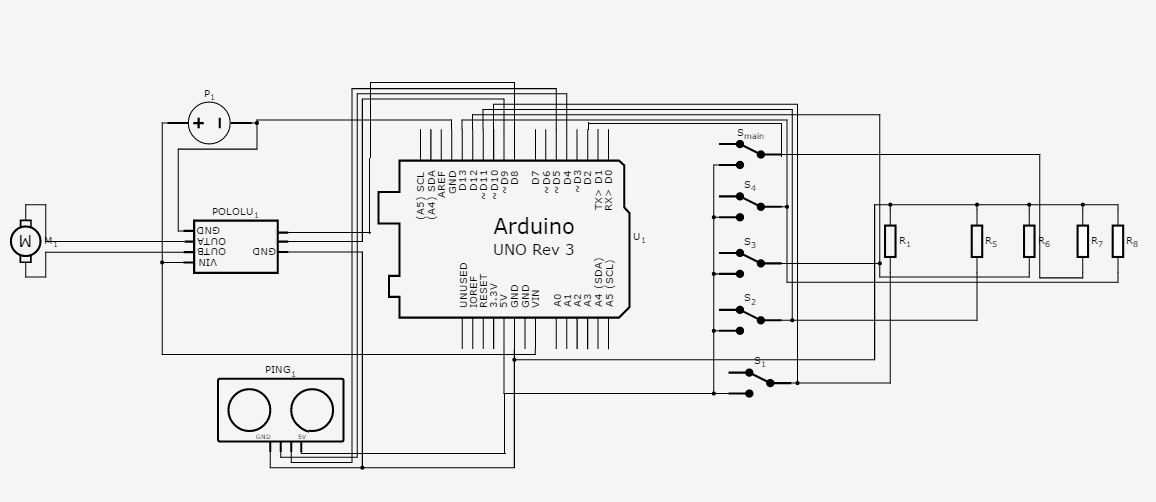 Limit switches indicate when bar is at the top or bottom of the stairs or when moving upstairs or downstairs

12v motor used to drive the mechanism whose speed and direction is controlled by a motor driver

Ultrasonics detect user’s speed and matches their pace
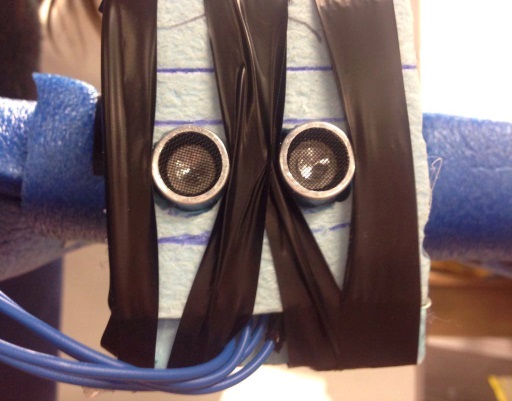 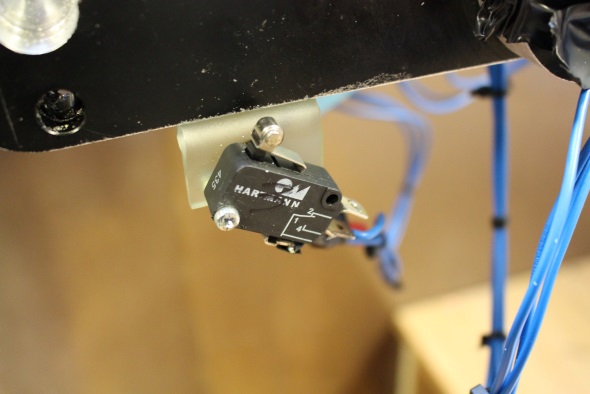 Functional Video
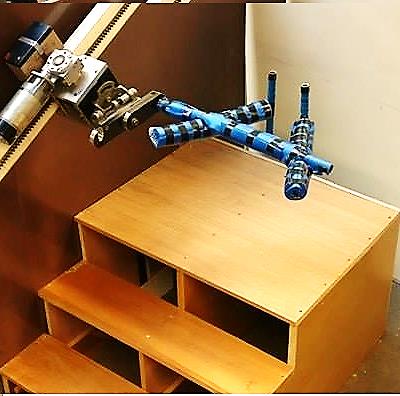 Thanks for listening!
Any Questions???
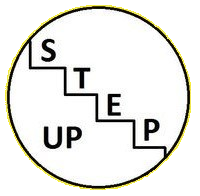